Todo lo que usted quería saber sobre los SERVICIOS TERCERIZADOS,pero no se animaba a preguntar.
Tercerizar es hacer que ciertos trabajos necesarios para el resultado final de los bienes y servicios que una empresa produce, los haga un tercero. Se da cuando una empresa, en lugar de usar directamente a su personal, contrata a otra empresa para que sea esa la que aporte el mismo. Suele ocurrir cuando el trabajo o la mano de obra solicitada por la empresa contratante requiere de cierta especialidad.
Marco normativo
La tercerización laboral está regulada por dos leyes: la nº 18.099 de 24.I.2007 que estableció la responsabilidad solidaria de todo patrono o empresario por las deudas de sus subcontratistas, intermediarios o suministradores de mano de obra temporal, y la ley nº 18.251 que modificó parcialmente la anterior, estableciendo los requisitos para que la responsabilidad del patrono o empresario principal sea subsidiaria y no solidaria.

El régimen busca proteger al crédito laboral, y formalizar el mercado de trabajo e involucrar a las empresas en la realización de controles para obtener el cumplimiento de la ley por terceros.
3
Definición  legal :  Ley 18. 251  artículo 1º literal A
“ (Subcontratista). Existe subcontratación cuando un empleador, en razón de un acuerdo contractual, se encarga de ejecutar obras o servicios, por su cuenta y riesgo y con trabajadores bajo su dependencia, para una tercera persona física o jurídica, denominada patrono o empresa principal, cuando dichas obras o servicios se encuentren integrados en la organización de éstos o  cuando formen parte de la actividad normal o propia del establecimiento, principal o accesoria (mantenimiento, limpieza, seguridad o vigilancia), ya sea que se cumplan dentro o fuera del mismo.”
4
SUBCONTRATACION o TERCERIZACION
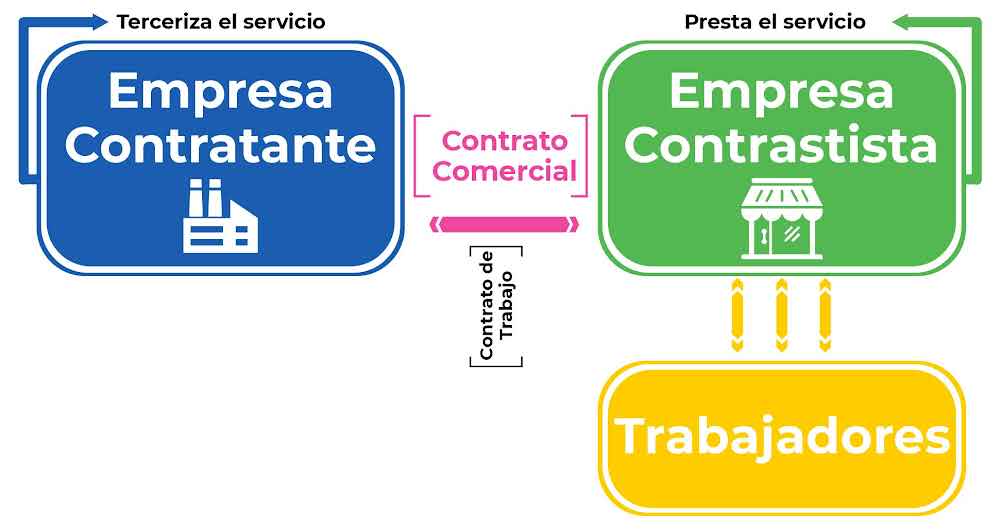 5
Primer interrogante: ¿Cuáles son los servicios tercerizados?
El tema ha planteado diversas posiciones en ASSE y  seria bueno adoptar una posición institucional para no dudar si estamos o no ante alguna de las hipótesis mencionadas en el articulo 1. 
Esta claro, porque el texto de la ley así lo expresa que los servicios de limpieza, seguridad o vigilancia, se encuentran dentro de este ámbito de aplicación. 
Pero la ley no formula la mención a los servicios aludidos con carácter taxativo, ni excluyente de otros.


¿Qué tendremos que evaluar para ver si estamos ante servicios tercerizados según el ámbito de aplicación de las leyes 18099 y 18251?

que los trabajos del subcontratista se integren en la organización de la empresa principal;
o formen parte de la actividad normal o propia del establecimiento;
tanto que se trate de una actividad principal o accesoria;
cuanto que se realice fuera o dentro del establecimiento de la empresa principal.
6
¿Qué criterios vamos a aplicar para discernir como vamos a controlar?
Acá es importante discernir que servicios contratados pueden ser objeto de control ( limpieza, mantenimiento, vigilancia, conserjería,  jardinería, etc) todos accesorios fáciles de identificar  pero hay otros que forman parte de la actividad normal de la empresa principal que requiere el servicio, por ej: servicios de camilleros, de alimentación y lo mas complicado los vinculados a la prestación de servicios de salud: traslados, estudios contratados dentro del hospital o fuera del mismo, internación, etc.

En principio todos los servicios pueden ser objeto de control pero lo mas conveniente es aplicar criterios de oportunidad, sensatez y materialidad. La oportunidad se refiere a las posibilidades de realizar los mismos, se supone que si contrato camas de cti en otro prestador de salud, no puedo trasladarme a realizar controles del personal afectado al cuidado de mis pacientes, tampoco sería sensato, aunque por el volumen del gasto puede ser muy material.
7
Servicios de Traslado
Creo que también aplica el mismo razonamiento para la contratación de servicios de traslado, no es oportuno ni sensato aunque puede ser verdaderamente material, pero obviamente no le voy a pedir a las personas involucradas que registren asistencia antes y después de realizar traslados.
Además que al igual que en el caso de los cti el personal afectado puede estar trabajando concomitantemente para ASSE y para otros prestadores en forma simultánea.

Creo además que en estos casos hay que hacer énfasis en que lo que se contrata es a una empresa o prestador que utiliza toda su capacidad instalada: planta física, hotelería, bases de salida, vehículos con equipamiento apropiado y que además tienen recursos humanos que se desempeñan en los mismos, o sea que muchas veces el recurso mas utilizado en términos porcentuales no es el humano sino el material, a veces puede alcanzar con demostrar que no es exclusiva o preponderantemente el fundamental
8
Prestaciones de servicios de salud
Ahora la prestación de servicios de salud abre un amplio espectro donde podemos encontrar de todo, si el servicio contratado no se presta en el hospital, por ejemplo servicios de radiología, laboratorio,  farmacia, creo que el camino está despejado. Pero cuando el mismo se contrata con permanencia en ASSE amerita por lo menos el estudio caso a caso.

Aquí debemos aplicar nuevamente los criterios sensatez, oportunidad y de materialidad, obviamente que si se  contrata una empresa o prestador que se desempeña dentro del hospital sería de sentido común conocer las condiciones del contrato, la forma de remuneración por ej. si es otro profesional y se le paga con facturas es relevante saber si el involucrado sólo nos factura a nosotros (lo que constituiría una relación de dependencia encubierta) o a varios, en este caso estaríamos en principio a resguardo.

Si a su vez este, utiliza personal propio dentro de nuestro establecimiento, es relevante también saber en que condiciones se vinculan, si hay facturas de por medio estaríamos como en el caso anterior a resguardo, pero si abonan salarios entonces deberíamos controlar.

Si registran asistencia obviamente que las condiciones se fortalecen y  ahí sin dudas hay que ser estrictos.
9
Una sugerencia que nos puede ayudar en los casos de subcontrataciones es solicitar a la empresa contratante del personal subcontratado una constancia o certificado contable que manifieste expresamente que se han realizado los controles pertinentes por la misma, para liberarnos de ulteriores responsabilidades en reclamos judiciales, yo lo aplico en la contratación de vehículos con chofer que por cuestiones inherentes a las condiciones del sector, suelen realizarse de esa manera para que las ecuaciones cierren desde el punto de vista económico.
10
¿Qué pasa con las Contrataciones de las Comisiones de Obras?
Se me consultó en una oportunidad, si las contrataciones que se realicen en  el marco del Proyecto del Plan de Inversiones de A.S.S.E se encuentran comprendidas en el concepto de Tercerizaciones,  pues en el  Proyecto se establecía una obligación de control al amparo de la ley que estamos analizando. 

A mi juicio, la regulación legal no sería aplicable a los casos de tercerización de las Obras que se contraten por las Comisiones Honorarias.
Siguiendo con lo que decíamos, debemos analizar si las actividades  “...están integradas en la organización de la empresa principal...”, entendiéndose por obras o servicios integrados aquellas situaciones que no forman parte de la actividad común de la empresa principal, pero que integran plenamente la actividad de la organización.
Segundo, “formar parte de la actividad normal o propia”, tomando como actividad normal aquellas que revisten carácter de regularidad y permanencia en el tiempo, de manera que toda actividad que adquiera regularidad se vuelve una actividad normal. Por otro lado, será propia aquella actividad que además de ser regular forme parte del objetivo específico de la empresa

La actividad a desplegar por el subcontratista, no formará parte de la actividad normal o propia, ni de ASSE, ni de la Comisión Honoraria, ya sea que se entienda uno u otro como empresa principal , ni estarán integradas en la organización de ASSE ni de las Comisiones Honorarias en carácter habitual y permanente.
 
 Los autores; J. Rosenbaum y A. Castello, establecen que: “A nuestro juicio, constituye un error pensar que cualquier forma de descentralización productiva se traduce automáticamente en una modalidad de intermediación, suministro de mano de obra, subcontratación laboral. Externalización, no es sinónimo de intermediación o subcontratación”;  “…no toda forma de externalización quedará atrapada automáticamente en el ámbito de aplicación de las Leyes Nº 18.099 y 18.251” (Ob. Cit. Pág 103 y 104).

Si el servicio contratado con una empresa extraña a la empresa nada tiene que ver con las actividades que la empresa normalmente desarrolla, no puede hablarse de tercerización (porque no se terceriza actividad alguna), sino de contratación (civil o comercial) que se configuran bajo formas contractuales diversas
11
¿Cuándo no hay tercerización?
Trabajo ocasional. 
En los casos de subcontratación e intermediación, no están comprendidos las obras o los servicios que se ejecutan o prestan de manera ocasional. El concepto de obra o servicio ocasional no incluye el contrato zafral o de temporada. Un ejemplo de trabajo ocasional es contratar una empresa de fumigación por una vez, o una constructora para una reforma de oficina en particular (cuando la empresa principal no se relaciona con el rubro). Lo fundamental para la exclusión es la precariedad del vínculo, y que la obra o servicio no sea del giro normal de la empresa. 

Distribución de productos.
 El proceso de distribución de productos se rige por los artículo 1 a 7 del Decreto – Ley 14.625. Se discute si este se encuentra excluido del régimen de tercerización de forma total, o si esta exclusión se encuentra limitada únicamente a lo previsional.

Contratación en cadena
La empresa principal no es responsable por las sucesivas contrataciones que pueda realizar la empresa con la que ella tiene un acuerdo comercial. Esto es,  un estudio de arquitectos contrata a una constructora será responsable solidario o subsidiario  del cumplimiento de las obligaciones laborales y previsionales de los empleados de esa empresa. Si a su vez la subcontratada, contrata otra empresa para llevar adelante el contrato, la principal no será responsable por el cumplimiento de las obligaciones de esta segunda empresa, ya que excede al deber de control que le impone la Ley. Dicho control esta fuera de sus posibilidades y de lo que la Ley exige.
12
¿Por qué deudas y obligaciones se responde?
Obligaciones laborales
La ley nº 18.251 en su art. 7 especifica cuáles son las “obligaciones laborales” por las que deberá responder el empresario principal. Refiere a las obligaciones derivadas de la relación de trabajo que surgen: 1) de las normas internacionales ratificadas; 2) de leyes y decretos; 3) de laudos y decisiones de los Consejos de Salarios; 4) de los convenios colectivos registrados; 5) de la información que surja de la planilla de control de trabajo, recibos de haberes salariales y, en su caso, convenio colectivo aplicable (haya o no solicitado su exhibición).
Se plantea si la expresión “obligaciones laborales” abarca, necesariamente para todos los casos de responsabilidad que establecen las leyes referidas, sólo las partidas de naturaleza salarial, o si también incluye partidas indemnizatorias. Ello plantea interesantes discusiones a nivel doctrinario y jurisprudencial. 
¿Se encuentra comprendida la indemnización por despido dentro de esa expresión genérica de “obligaciones laborales”?
Particularmente adhiero a la interpretación restrictiva y minoritaria,  entendiendo que no alcanza a la empresa principal la responsabilidad por rubros de naturaleza indemnizatoria, como el despido. Ello surge de los artículos 4 y 7 de la Ley 18.251, y de los límites que en la misma se incluyeron. En este sentido, el artículo 7 de la Ley 18.251 expresa que las “obligaciones laborales” por las que responde la empresa usuaria, son “las derivadas de la relación de trabajo” . Entre dichas fuentes expresamente se encuentra: “la información que surja de la documentación a la que refiere el literal D) del artículo 4º de la presente ley…”. ¿Y qué dice el artículo 4°? Impone el derecho de la empresa principal “a ser informada” sobre el monto y estado de cumplimiento de las obligaciones laborales y previsionales por parte de la subcontratista, intermediaria o suministradora de mano de obra, en relación a los trabajadores que le prestan servicios
13
Contribuciones especiales de seguridad social

Las obligaciones previsionales respecto del trabajador contratado comprenden las contribuciones especiales de seguridad social (patronales y personales) a la entidad provisional que corresponda.
Se excluyen sin embargo las multas, recargos, impuestos y adicionales recaudados por organismos de seguridad social.

  Primas, sanciones y recuperos

La responsabilidad alcanza el pago de “la prima de accidente de trabajo y enfermedad profesional y de las sanciones y recuperos que se adeuden al Banco de Seguros del Estado en relación a esos trabajadores”.
Respecto de los accidentes de trabajo o enfermedades profesionales, se excluye a las sanciones administrativas por concepto de infracciones a las normas laborales, las que serán determinadas según el grado de responsabilidad de cada empresa.
14
¿Cómo se responde?
Responsabilidad subsidiara o solidaria
En el régimen hay dos tipos de responsabilidad: subsidiaria o solidaria.
Se establece como principio la responsabilidad solidaria: el acreedor (el trabajador u organismo de previsión social) tiene el derecho de accionar y reclamar la totalidad de lo adeudado de modo indistinto, ante uno u otro, o en forma conjunta ante los dos.
Se prevé una causal de exoneración o excepción  a la responsabilidad solidaria, que se configura cuando la empresa principal ejerciere un “derecho de información”, del cual pasamos a tratar en el apartado siguiente; en ese caso la responsabilidad será subsidiaria.
15
El ejercicio del derecho de información
El art. 4 de la ley nº 18.251 establece el derecho a que el empresario principal sea informado por los subcontratistas, sobre el monto y el estado de cumplimiento de las obligaciones laborales, previsionales o vinculadas con la cobertura del riesgo accidentes de trabajo y enfermedades profesionales.
Para ello se lo faculta a exigir la exhibición de cierta información, incluyendo los datos personales de los trabajadores comprendidos en la prestación del servicio, a efectos de realizar los controles que estime pertinentes.
Hay que tener presente que es sobre todo en la planilla de control, los recibos de haberes y convenios colectivos (no necesariamente registrados en este último caso) que pueden surgir, documentadas, obligaciones de mayor importancia económica que las que suponen los niveles mínimos de beneficios fijados por las normas oficiales. De allí la importancia de que el empresario principal documente muy precisamente el pedido de la misma, con la respuesta obtenida de parte no sólo del empleador, sino de los trabajadores afectados al servicio u obra. Lo que viene de decirse puede ser incluido en el contrato entre la empresa principal y la tercerizada. Pero ello ni es imprescindible ni basta para probar el ejercicio del derecho de información. Se requiere la prueba del control efectivo.
Nuestros Tribunales entienden que no basta con solicitar la exhibición de la documentación, si no que se requiere demostrar la realización de un examen (control) razonable y efectivo de la misma. 
En definitiva: si la empresa principal ejerce efectivamente el derecho a estar informado, su responsabilidad por las deudas del personal tercerizado será subsidaria, y no solidaria.
A mi juicio, la mayor importancia del ejercicio del derecho de información a lo largo de estos años ha sido la corrección por parte de las empresas de aquellos incumplimientos detectados en esos controles, lo que implico que sobre aquellos rubros no nos hubieran demandado.
16
¿Cómo pasar de ser de responsable solidario a subsidiario?
Toda empresa que subcontrate queda facultada por Ley a solicitar a la empresa contratada la exhibición de los siguientes documentos:


Declaración nominada de historia laboral.
Recibo de pago a organismos previsionales.
Certificado que acredite situación regular de pago de las contribuciones a la seguridad social a la entidad previsional (certificado único BPS al día).
Constancia del Banco de Seguros del Estado que acredite la existencia del seguro de accidentes de trabajo y enfermedades profesionales y su correspondiente factura o certificado vigente a la fecha de control.
Planilla de control de trabajo de MTSS.
Recibos de haberes salariales (jornales, horas extras, etc.).
17
Juicios
Enfrentamos 728 juicios de trabajadores de empresas tercerizadas
En todos ellos opusimos excepciones de falta de legitimación pasiva e intentamos probar los controles. 
Molestamos  a todos los gerentes financieros que se convirtieron en grandes testigos.  
Nos condenaron en 228. Subsidiarios en 112. Solidarios 108
Hubo 500 juicios en los que a pesar de haber sido condenados, no pagamos porque  
 Se pago con dinero retenido
Pago el co – demandado
Acogió la falta de legitimación
18
Facultad de retención de los pagos
El art. 5 de la ley nº 18.251 establece que cuando el subcontratista, el intermediario o la empresa suministradora no acrediten oportunamente el cumplimiento de las obligaciones referidas con la exhibición de los documentos que prevé el art. 4, el patrono podrá retener de las obligaciones que tenga a favor de los trabajadores, organismos previsionales o Banco de Seguros, el monto correspondiente. En caso que se ejerza el derecho de retención, el monto retenido debe destinarse a pagar al trabajador o acreedor.


  Pago con subrogación
También se faculta al empresario principal (quien de otro modo quedaría obligado en forma solidaria o subsidiaria según los casos) a pagar con su propio dinero al trabajador, a la entidad previsional o al BSE.  
La ley aclara expresamente que el empresario principal que así proceda, quedará subrogado en el crédito que tenían quienes recibieron la paga contra el subcontratista, intermediario o agencia, pudiendo iniciar una acción de regreso contra el deudor.
19
¿Por qué tiempo se responde?
El límite temporal a la responsabilidad del empresario principal alcanza a las obligaciones devengadas durante el período de subcontratación, 
Cuando se trate de obligaciones que se determinen en función de períodos mayores al de la subcontratación, intermediación o suministro, la cuantía máxima por la que responderá el empresario principal o la empresa usuaria no podrá exceder el equivalente de lo que se hubiera devengado si los operarios trabajasen en forma directa para el mismo.  Si por ejemplo un trabajador con 6 años de antigüedad con el subcontratista es despedido a los 20 días de estar prestando servicios a un empresario principal, éste responderá solidariamente por una mensualidad de despido, y no por seis.
20
Recomendaciones  prácticas a tener en cuenta para los controles de tercerizaciones:
a) solicitar la documentación en tiempo y forma, es importante documentadamente via mail por ej. 
 y que la misma se presente en forma integral y no por etapas.

b) delimitar las responsabilidades correspondientes dentro de los procedimientos de control, que documentación proporciona rrhh y cual la empresa, para que haya control por oposición de intereses.

c) generar los registros de asistencia por mecanismos confiables propios para cotejar con los enviados por la empresa.
 
d) realizar los controles en tiempo y forma para evitar reclamos por demoras en la tramitación de facturas.

e) establecer un vinculo fluido con las personas que operan como contraparte de las empresas para la aclaración de dudas y obtención de información adicional, por ejemplo los recibos con firma digital.

f)  cuando se realicen los controles correspondientes aplicar siempre el criterio de materialidad,   por ej. con  las horas trabajadas, si hay discrepancias y son pequeñas  permitir que las mismas sean corregidas en meses posteriores asimismo cuando haya pequeñas diferencias salariales por ejemplo en la realización y remuneración de horas extras, horas nocturnas, tareas diferentes por laudo a la categoria asignada al trabajador de acuerdo al recibo/planilla de trabajo, etc.
 
g) priorizar el cobro de los salarios por los empleados, siempre hay tiempo hacia adelante para corregir errores detectados en forma tardía.
21
h) priorizar la gestión de la empresa, cooperativa, asociación civil, siempre es mejor que ellos sigan existiendo que tener que subrogarnos y realizar su trabajo.
 
i) actuar siempre que se pueda en consulta con el asesor legal correspondiente, involucrarlo en la gestión, porque cuando las cosas se complican su aporte siempre es necesario.
 
j) si hay que llegar al pago por  subrogación tener en cuenta que además de las obligaciones salariales también están los descuentos por instituciones de ahorro y crédito, garantías de alquileres, retenciones judiciales, etc., que si bien legalmente no son obligatorias, desde el punto de vista práctico es mejor subrogar también.
 
K) Como punto final siempre les sugiero siempre documentar todo los procedimientos aplicados así como las consultas realizadas y las directivas impartidas por las autoridades correspondientes
22